Hepatitis-B
Erstellt von impf.wiki
1
Definition
Verbreitung
Symptome und Komplikationen
Therapie
Prävention
Quellen
Inhalt
2
Hepatitis B ist eine Infektionskrankheit der Leber, die durch das Hepatitis-B-Virus verursacht wird. Der Virus wird meist über Sexualkontakt übertragen. Die Erkrankung kann sowohl akut als auch chronisch verlaufen. Bei einer Hepatitis-B-Infektion kommt es zu einer Entzündung der Leber und kann bei schweren Verlauf auch zur Gelbsucht führen, sowie eine Leberzirrhose oder Leberkrebs verursachen.
Definition
3
Infektionswege: Durch Körperflüssigkeiten (Blut, Speichel, Sperma, Vaginalsekret oder Muttermilch)
Inkubationszeit: 45-180 Tage

780.000 Menschen sterben pro Jahr
Übermittelte Hepatitis-B-Erkrankungen pro 100.000 Einwohner nach Bundesland, Deutschland 2018
Bundesweite Inzidenz: 5,43 Erkrankungen/100.000 Einwohner
Häufigste Infektionsländer: Deutschlang, Syrien, Sierra Leone, Rumänien, Türkei und Nigeria
Verbreitung
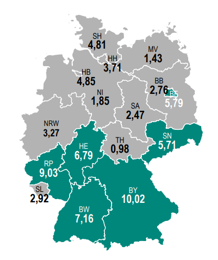 4
Quelle: Erstellt nach Daten des RKI
Zu Beginn: unspezifische Symptome  Unwohlsein, Appetitlosigkeit, Erbrechen, Fieber
Warnhinweis: dunkle Verfärbung des Urins
Chronisch: schwere Leberschäden, Gelbsucht, Leberzirrhose
Symptome und Komplikationen
5
Akut: 	Bettruhe und kohlenhydratreiche und fettarme Kost
Chronisch: antivirale Therapie, Transplantation
Bei leichtem Verlauf: Symptomatische Behandlung
Therapie
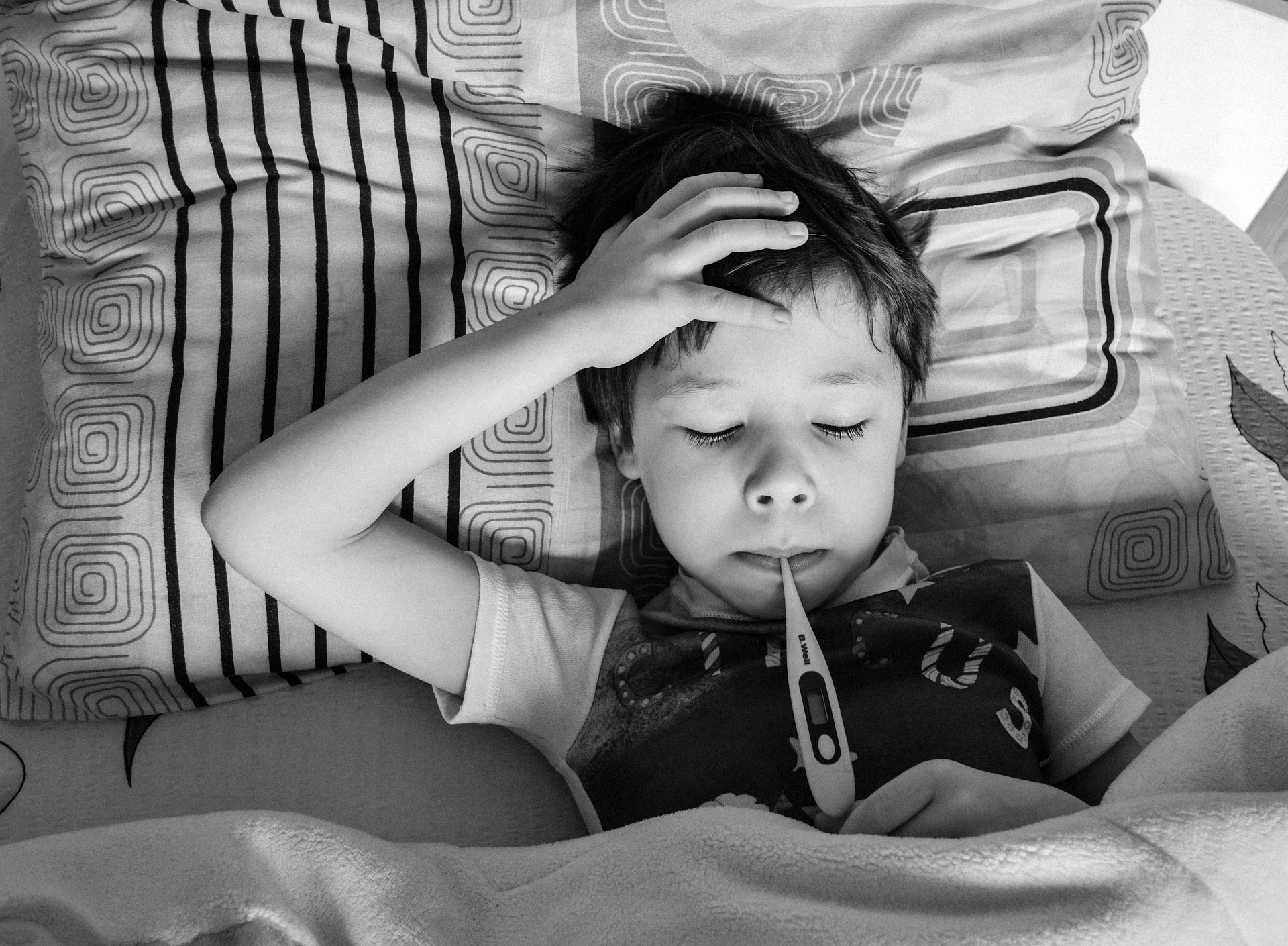 6
Impfen: 
Sechsfachimpfung: Tetanus, Pertussis, Polio, Hib, Hepatitis-B und Diphtherie
Impfschema: 2+1 Impfschema
2,4 und 11 Monate
Auffrischung im Erwachsenenalter
Erwachsene: Einzelimpfung möglich + Kombinationsimpfung
Verträglichkeit:
Gut verträglich
Rötung und Schwellung der Einstichstelle
Fieber
Prävention
7
Ommen, Oliver (o.J.): Hepatitis B- Impfung bei Kindern URL: https://www.impfen-info.de/impfempfehlungen/fuer-kinder-0-12-jahre/hepatitis-b.html , Aufruf am 16.07.2020

Seidel, Mira (2018): Hepatitis B URL: https://www.netdoktor.de/krankheiten/hepatitis/b/, Aufruf am 16.07.2020

Seidel, Mira (2020): Hepatitis-Impfung URL: https://www.netdoktor.de/krankheiten/hepatitis/impfung/, Aufruf am 16.07.2020
Quellen
8